What is a Better Mental Boost than Caffeine?
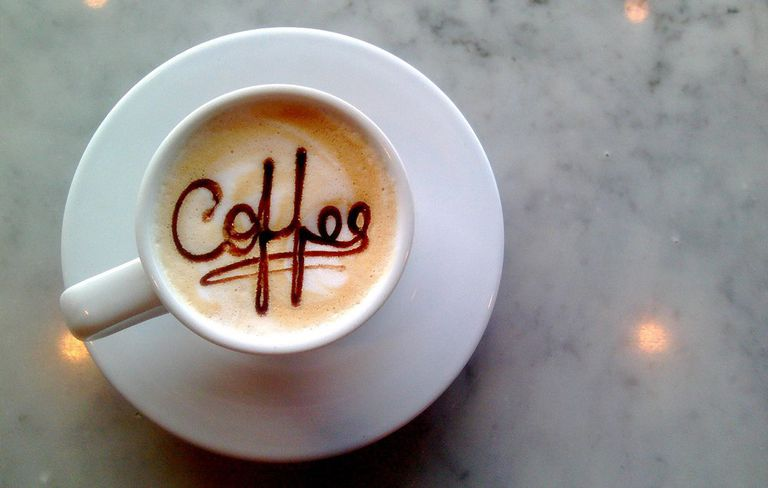 Problems with Lack of Sleep
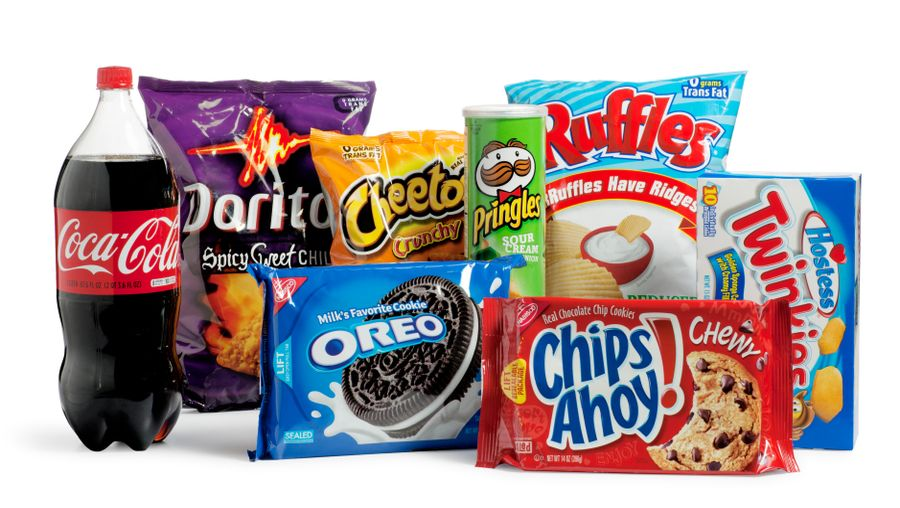 Problems with Lack of Sleep for College Students
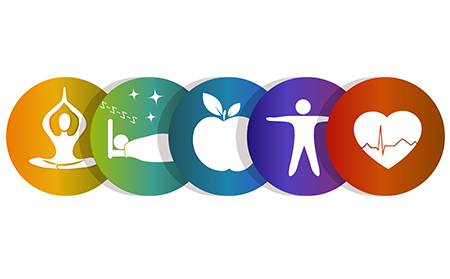 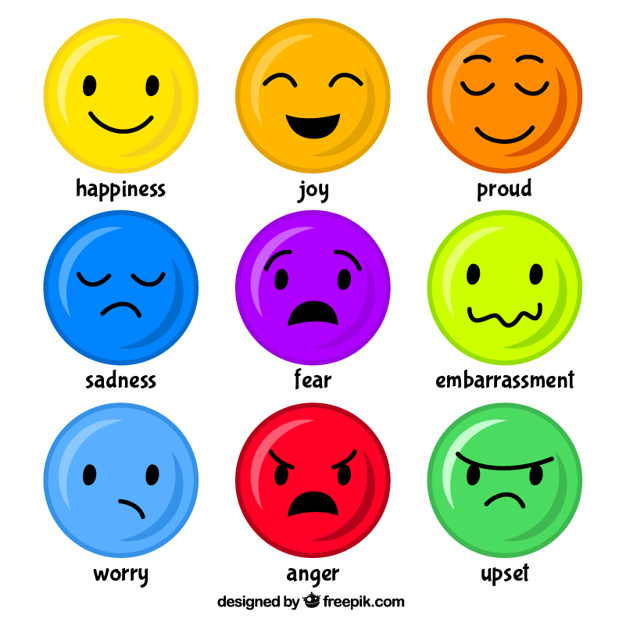 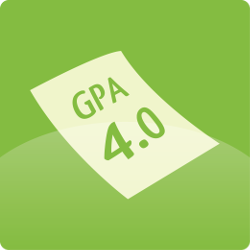 Benefits of Naps
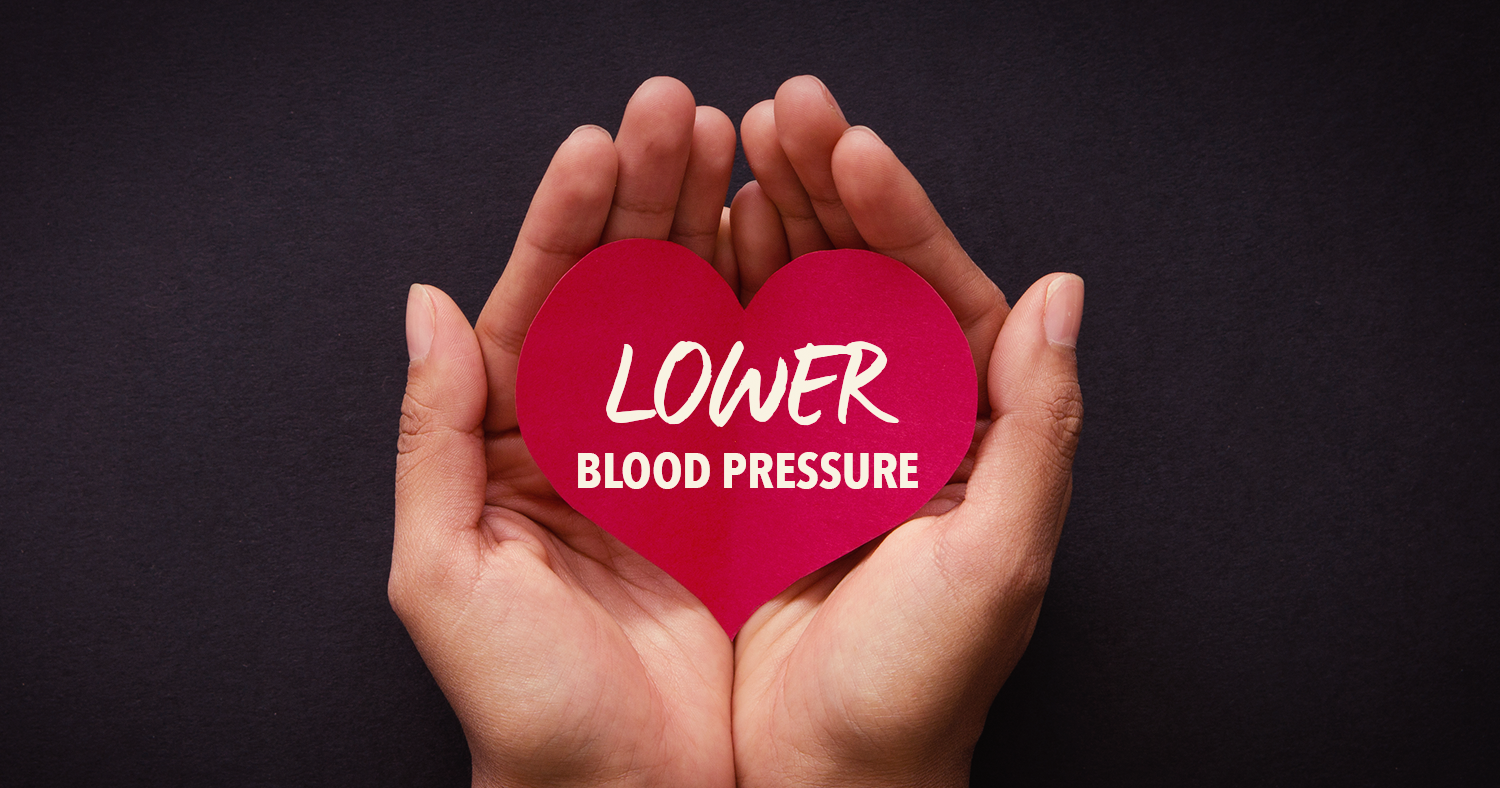 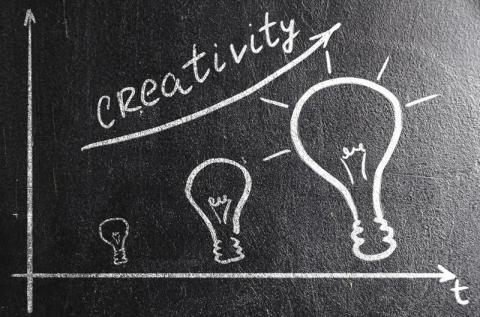 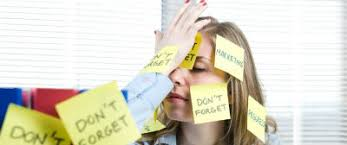 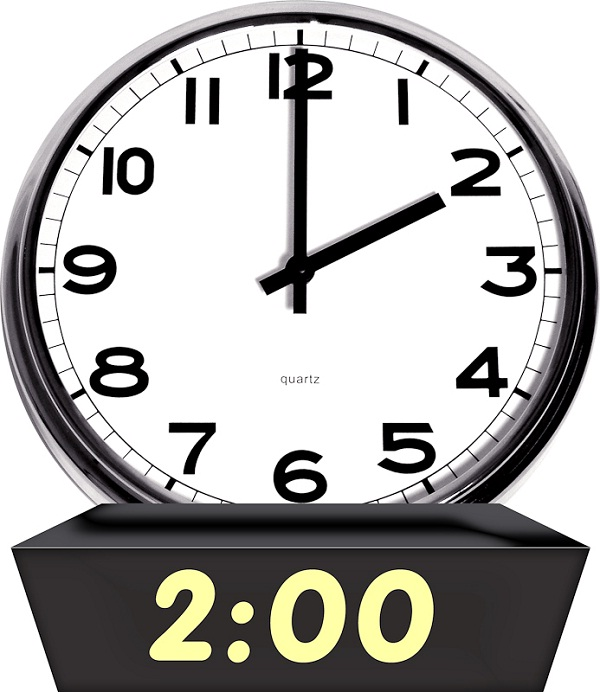 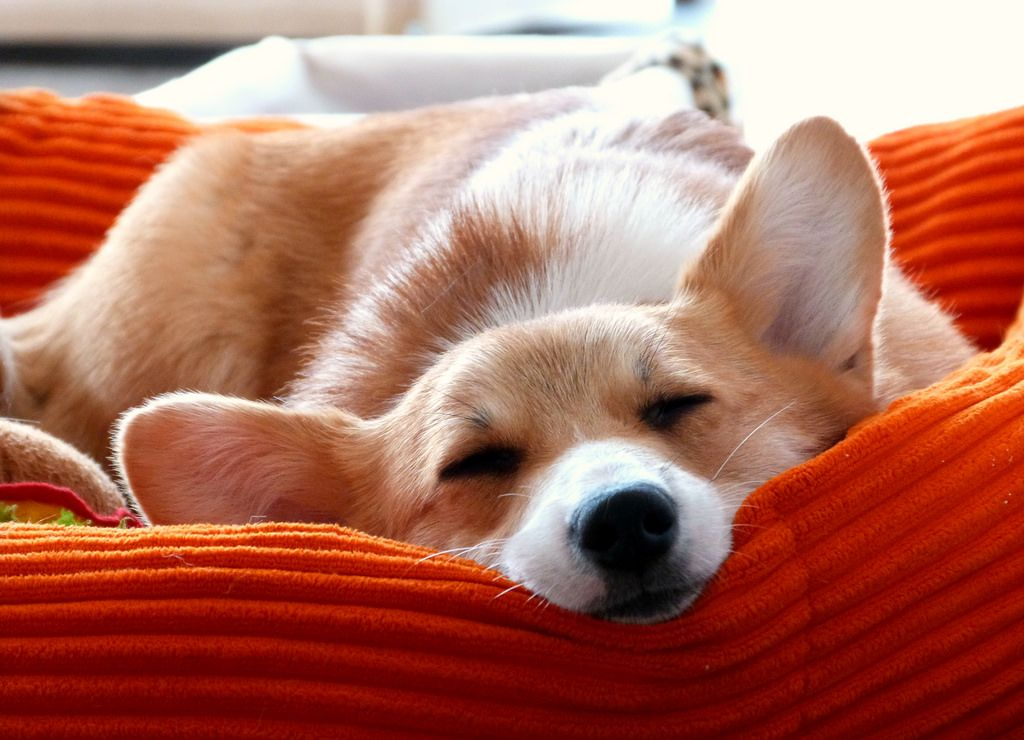 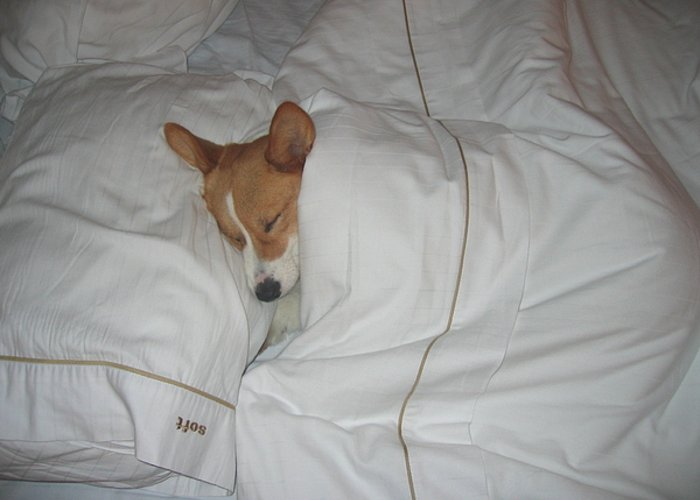 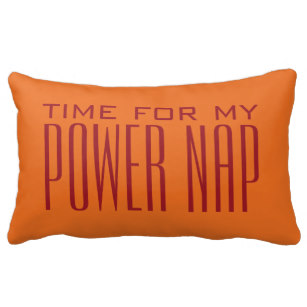